Chào mừng các con đến với tiết học
Phân môn: Luyện từ và câu
ÔN BÀI CŨ
1. Đọc đoạn văn sau rồi tìm và gạch một gạch dưới danh từ riêng, hai gạch dưới danh từ chung và khoanh tròn vào đại từ xưng hô?
Bé Mai dẫn Tâm ra vườn rau và khoe:
 - Các luống rau xanh tốt là do tớ chăm sóc đấy !
LUYỆN TỪ VÀ CÂU
ÔN TẬP VỀ TỪ LOẠI
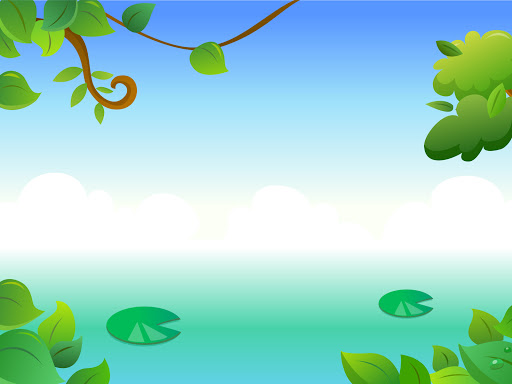 Mục tiêu
- Xếp đúng các từ in đậm trong đoạn văn vào bảng phân loại theo yêu cầu của BT1.
-  Dựa vào ý khổ thơ hai trong bài Hạt gạo làng ta, viết được đoạn văn theo yêu cầu (BT2).
LUYỆN TỪ VÀ CÂU
ÔN TẬP VỀ TỪ LOẠI
Bài 1:  Xếp các từ in đậm trong đoạn văn sau vào bảng phân loại:
Không thấy Nguyên trả lời, tôi nhìn sang. Hai tay Nguyên vịn vào song cửa sổ, mắt nhìn xa vời vợi. Qua ánh đèn ngoài đường hắt vào, tôi thấy ở khoé mắt nó hai giọt lệ lớn sắp sửa lăn xuống má. Tự nhiên nước mắt tôi trào ra. Cũng giờ này năm ngoái, tôi đón giao thừa với ba ở bệnh viện. Năm nay ba bỏ con một mình, ba ơi!                                                                                                                            
                                            Theo Thuỳ Linh
Bài 1:  Xếp các từ in đậm trong đoạn văn sau vào bảng phân loại:
Không thấy Nguyên trả lời, tôi nhìn sang. Hai tay Nguyên vịn vào song cửa sổ, mắt nhìn xa vời vợi. Qua ánh đèn ngoài đường hắt vào, tôi thấy ở khoé mắt nó hai giọt lệ lớn sắp sửa lăn xuống má. Tự nhiên nước mắt tôi trào ra. Cũng giờ này năm ngoái, tôi đón giao thừa với ba ở bệnh viện. Năm nay ba bỏ con một mình, ba ơi!                                                                                                                            
                                            Theo Thuỳ Linh
THẢO LUẬN NHÓM 4 & KĨ THUẬT KHĂN TRẢI BÀN
Ý KIẾN CÁ NHÂN
NHÓM TRƯỞNG THỐNG NHẤT KẾT QUẢ
Ý KIẾN CÁ NHÂN
Ý KIẾN CÁ NHÂN
Ý KIẾN CÁ NHÂN
Bài 1:  Xếp các từ in đậm trong đoạn văn sau vào bảng phân loại:
Không thấy Nguyên trả lời, tôi nhìn sang. Hai tay Nguyên vịn vào song cửa sổ, mắt nhìn xa vời vợi. Qua ánh đèn ngoài đường hắt vào, tôi thấy ở khoé mắt nó hai giọt lệ lớn sắp sửa lăn xuống má. Tự nhiên nước mắt tôi trào ra. Cũng giờ này năm ngoái, tôi đón giao thừa với ba ở bệnh viện. Năm nay ba bỏ con một mình, ba ơi!
trả lời, nhìn, vịn, hắt, thấy, lăn, trào, đón, bỏ.
xa vời vợi, lớn.
Qua, ở, với
Luyện từ và câu
  Ôn tập từ loại
Bài 2: Dựa vào ý khổ 2 trong bài thơ “Hạt gạo làng ta” của Trần Đăng Khoa, viết một đoạn văn ngắn tả người mẹ cấy lúa giữa trưa tháng 6 nóng bức. Chỉ ra một động từ, một tính từ, một quan hệ từ em đã dùng trong đoạn văn ấy.
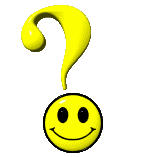 Hạt gạo làng ta 
Có bão tháng bảy
Có mưa tháng ba
Giọt mồ hôi sa
Những trưa tháng sáu
Nước như ai nấu
Chết cả cá cờ
Cua ngoi lên bờ
Mẹ em xuống cấy...
Ý của khổ thơ trên nói lên điều gì?
Ý khổ thơ nói lên sự vất vả, khó nhọc của mẹ giữa những trưa tháng sáu trời nắng như đổ lửa. Mẹ không quản nắng mưa, lặn lội trên đồng ruộng để làm ra hạt gạo thơm ngon.
*Làm việc cá nhân
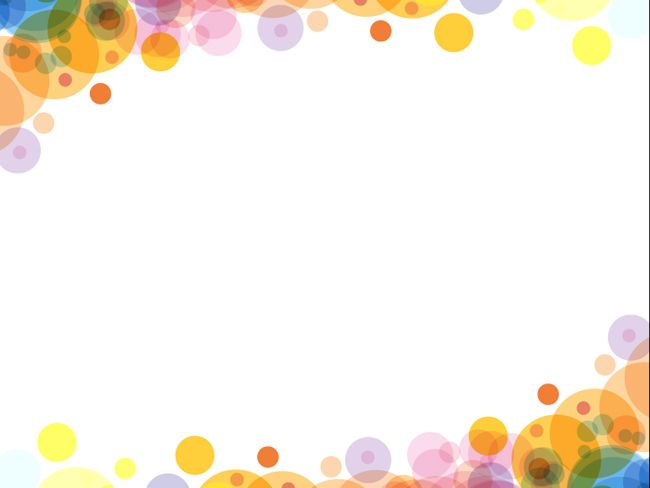 Tiêu chí
Đoạn văn đã đúng yêu cầu nội dung chưa?
Đúng bố cục 3 phần chưa? ( Mở đoạn, Thân đoạn, Kết đoạn)
Cách dùng từ, diễn đạt câu, liên kết câu.
Khi viết đoạn văn, chúng ta có sử dụng danh từ, động từ, quan hệ từ làm cho đoạn văn hay hơn, các câu văn liên kết với nhau một cách hợp lí; đoạn văn giàu hình ảnh, liên tưởng, các từ ngữ mang tính gợi hình, gợi tả,….
“HỌC SINH TRÌNH BÀY BÀI VIẾT”
TRÒ CHƠI  CHUNG SỨC
Đọc đoạn văn sau, chỉ ra động từ, tính từ, quan hệ từ trong các từ gạch dưới in đậm dưới đây:
Mật ong là một loài thuốc quý. Để có được mật ong, loài ong phải rong ruổi trên khắp mọi miền để tìm hoa lấy mật, dang đôi cánh dưới nắng trời oi ả, cũng như chịu đựng cái lạnh của mùa đông, nơi nào có hoa là nơi ấy  sẽ có đôi cánh của loài ong bay đến, kể cả rừng hoang và biển xa. Nơi đâu loài ong cũng tìm ra ngọt ngào của vị mật.
Rong ruổi: đi liên tục trên chặng đường dài, để tìm phấn hoa.
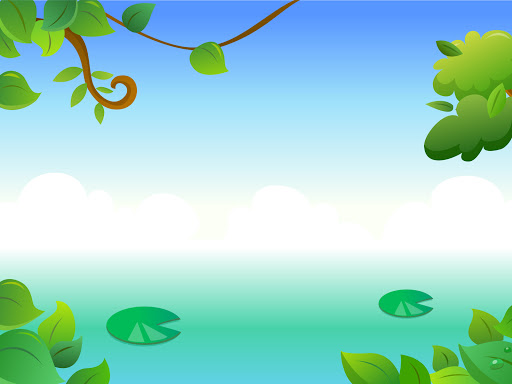 Mục tiêu
- Xếp đúng các từ in đậm trong đoạn văn vào bảng phân loại theo yêu cầu của BT1.
-  Dựa vào ý khổ thơ hai trong bài Hạt gạo làng ta, viết được đoạn văn theo yêu cầu (BT2).
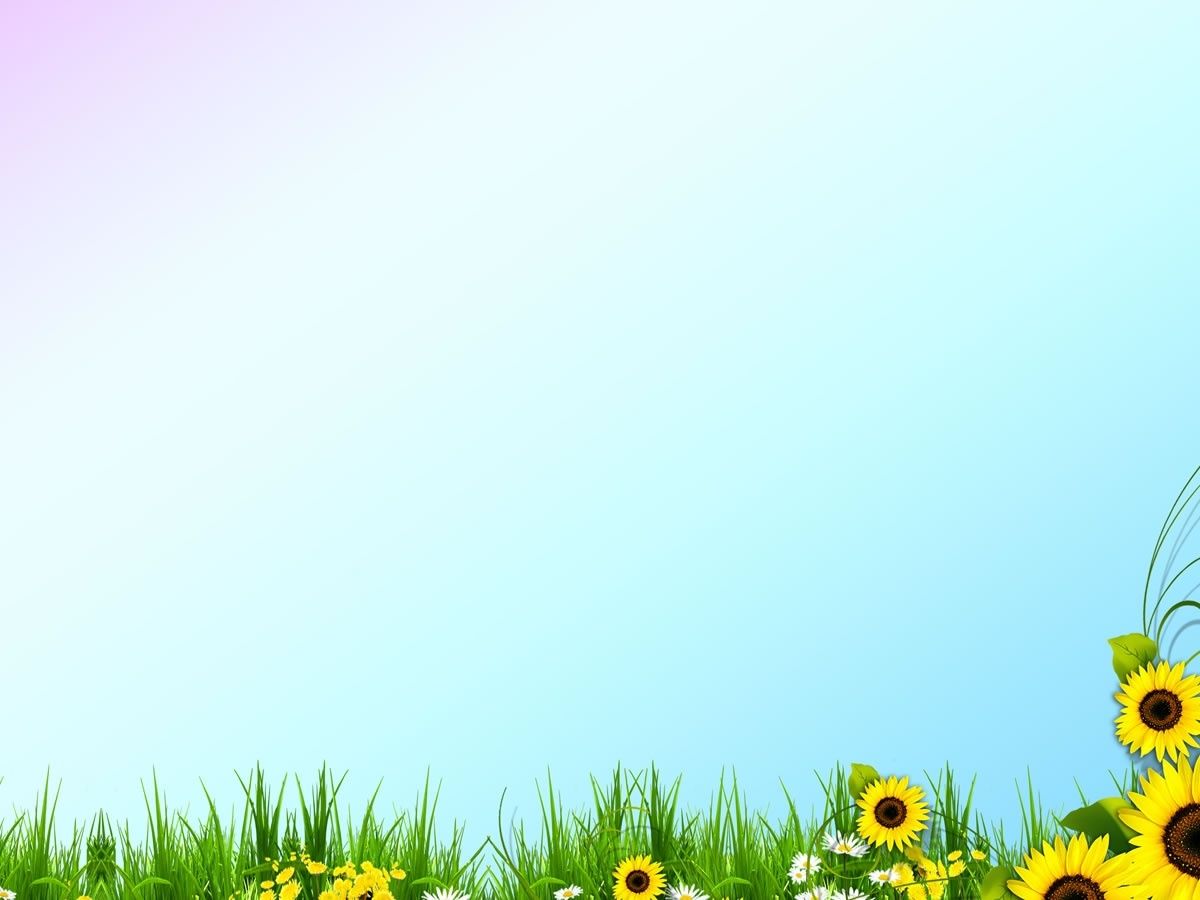 DẶN DÒ
Chuẩn bị bài sau: Tổng kết vốn từ.
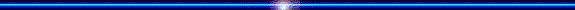 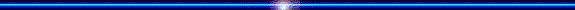 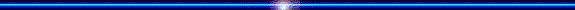 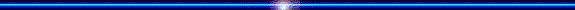 Giờ học đến đây đã kết thúc
Chúc các con chăm ngoan, học giỏi.
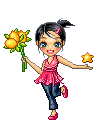 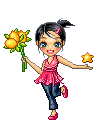       